A Heap of IP:Vagueness in the Delineation of Intellectual Property Rights
Jeremy Sheff

Intellectual Property Scholars Conference
August 9, 2024
Berkeley Law School
Vagueness and “Notice”: A Pervasive Concern in IP
Patent Law:
Merrill v. Yeomans: “The public should not be deprived of rights supposed to belong to it, without being clearly told what it is that limits these rights.”
Nautilus v. BioSig: “[A] patent must be precise enough to afford clear notice of what is claimed, thereby “apprising the public of what is still open to them.’” 
Festo: “If the range of equivalents is unclear, competitors may be unable to determine what is a permitted alternative to a patented invention and what is an infringing equivalent.”
Vagueness and “Notice”: A Pervasive Concern in IP
Copyright Law:
“Current claiming practice in copyright law is rigid, and it suffers from various defects, all tied to the poor content notice effected by the central claims by exemplar.” (Fromer, Claiming IP)
Trademark Law: 
“[T]rademark registrants can shrink their claims to get registrations, then expand them in infringement cases, making it more difficult to predict the scope of any right.” (Tushnet, Registering Disagreement)
The Problem of Unregistered Trade Dress: “[I]f a court is unable to identify what types of designs will infringe a trade dress, how is a competitor in the jewelry business to know what new designs would be subject to challenge[?]” (Yurman Design, Inc. v. PAJ, Inc.)
Sources of Vagueness: IP Rights are Categorical and Composite
The “property” in IP is invariably a category of possible things; the res is less like a thing than it is like a rule
(Cf. Fromer, Claiming Intellectual Property; Madison, Law as Design: Objects, Concepts, and Digital Things)
An “invention” or “design” is a category that includes various possible embodiments
A “work” is a category that includes various possible “substantially similar” copies
A “trademark” or “trade dress” is a category that includes various possible “uses” of “confusingly similar” symbols, elements, or product features
The category is composite: membership is evaluated extensionally by reference to elements (even where the category is initially defined centrally or by exemplar)
The limitations of a patent claim
The (protectable) features or elements of a copyrighted work 
The components of a trademark or the elements of a trade dress
Categories are Vague in a Familiar Qualitative Way
Vagueness turning on the Imprecision of Natural Language
Hart’s “Open Texture” – No Vehicles in the Park
Wittgenstein’s Rules Paradox: Skepticism about Meaning
Structurally similar vagueness arises with non-linguistic categories
Copyright in Visual Works: See Tushnet, Worth a Thousand Words
Non-Word Trademarks & Trade Dress: See Tushnet, Looking at the Lanham Act
Category Membership Evaluated by Reference to Elements is Also Vague in a Quantitative Way: Soritical Vagueness
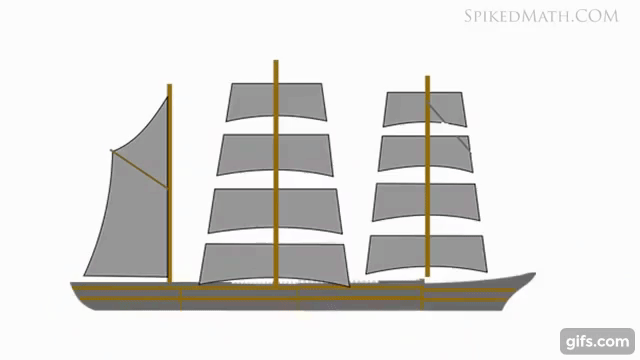 The Sorites Paradox
Cf. The Ship of Theseus
Quantitative Vagueness: 
How many elements need to be present for us to say the category’s definition is met? (How many grains in a heap?)
How many can be removed before falling out of the category?
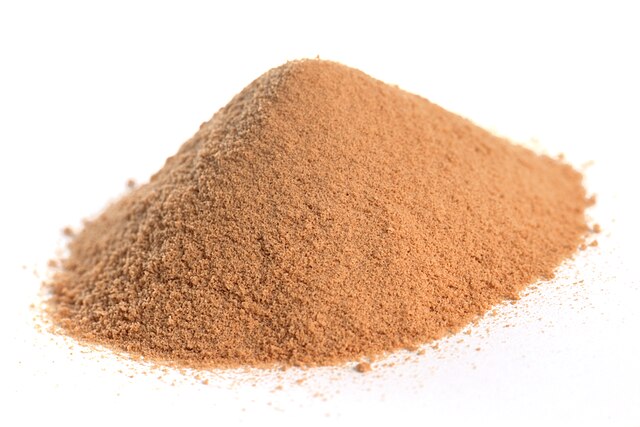 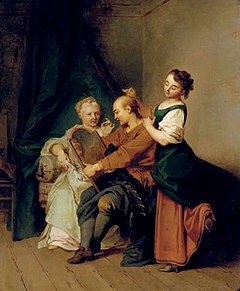 Vagueness of IP Rights Can Be Multidimensional
Qualitative and Quantitative Vagueness Interact
Elements themselves may be both qualitatively and quantitatively vague.
Are some elements necessary, and/or sufficient, to establish category membership?
Is the necessity/sufficiency of any one element dependent on the presence/absence of any other element?
Philosophical Responses to Vagueness
Philosophical Responses to Quantitative (Soritical) Vagueness
Epistemicism – there is a sharp boundary, but it is unknowable
Non-bivalence – there is a range of cases for which the predicate is neither true nor false (or both true and false)
Neither of these are acceptable in enforcement of IP rights over vaguely defined composite things: Either there is infringement or there is not, even if the test for infringement is vague. (Cf. Endicott, Raffman)
Philosophical Responses to Vagueness
Responses to Qualitative Vagueness:
“Precisification” – change the natural language meaning of the term to a quantifiable technical meaning
Even if this is a plausible response, multiple precisifications of a vague predicate may be plausible; which one(s) should we choose?
Asocial Approaches: supervaluationism, subvaluationism. May narrow the zone of borderline cases but does not eliminate indeterminacy
Social Approaches:
Wittgenstein: Meaning is constituted by/supervenes on practice
Kripke: Rules are only intelligible as convergent expectations and practices of a speech community
IP Law Adopts a Social Solution
We allocate authority to make decisions about the scope of IP rights to particular interpretive communities; those communities’ practices constitute the most primitive definition of the scope of the right.
The Interesting Thing(s) about IP’s Solution
Privileged Interpretive Communities: Different forms of IP privilege different interpretive communities (cf. Fromer & Lemley, The Audience in IP Infringement):
Patent Law – the PHOSITA
Copyright Law – the public
Trademark Law – the ordinary consumer
Authoritative Interpreters: Decisionmakers who resolve vague rights often come from outside the privileged interpretive community
Judges and Patent Claim Construction; Juries and Infringement
Bleeding of expert testimony on copying into substantial similarity deliberation in copyright (esp. w/r/t norms & practices of creative communities)
Judges and Survey Experts Constructing the Imagined Consumer in Trademark
Communities Resolving the Vagueness Problem
The PHOSITA in (Utility) Patent Law
Judges may contract the boundaries of vagueness (Markman)
The All-Elements Rule seems to avoid quantitative vagueness
But this all really just pushes the vagueness problem down to the level of defining (and applying) claim elements—which will often themselves be vague.
The General Public (Represented by Juries) in Copyright Law
Judges may police copyright’s subject matter limitations (Altai; 9th Cir. Extrinsic Test)
Experts can inform the factual determination of copying
But juries have (relatively) free rein to determine substantial similarity (Arnstein; 9th Cir. Intrinsic Test)
Consumers in Trademark Law
“Actual Confusion” and Consumer Surveys as key evidence of likely confusion (but see Sotomayor concurrences)
Judicial Policing of Expert Manipulation in Survey Design
Normative Implications (Or: “How I Learned to Stop Worrying and Love Vagueness”)
Vagueness is Inescapable; the Real Question is Who Gets to Resolve It
Allocation of Interpretive Authority Reveals the Values—By Identifying the Privileged Communities and Authoritative Interpreters—of an IP Regime
Patent Law and the PHOSITA – a system for producers and experts
Copyright Law and the Jury – a democratic system; common-sense morality
Trademark Law and the Consumer – Solicitude for the consumer susceptible to manipulation by marketer